Муниципальное  бюджетное общеобразовательное учреждение 
«Криничненская средняя  школа»
Белогорского района 
Республики Крым
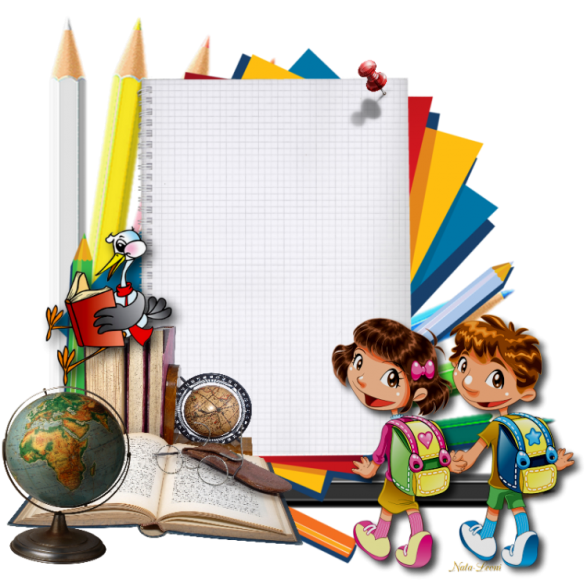 «Эффективные механизмы формирования, развития и оценки функциональной грамотности учащихся»
Якубова Сусана Февзиевна
учитель начальных классов
2022 год
Почему понятие 
 «функциональная грамотность» стало актуальным 
для современной школы?
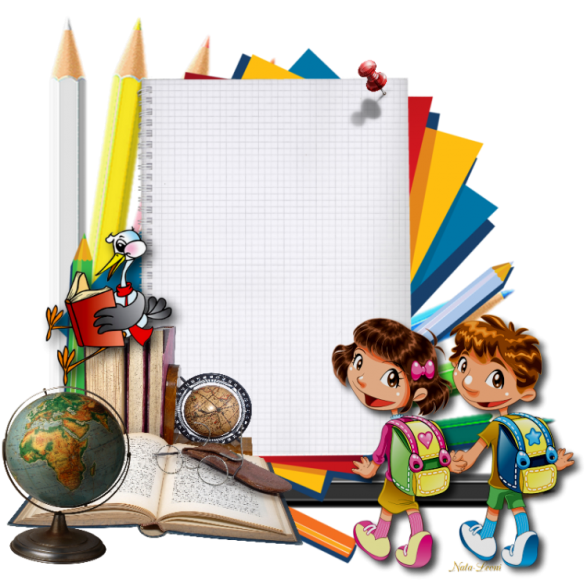 Приоритетной целью 
становится  формирование 
функциональной 
грамотности 
в системе общего 
образования
ИЗМЕНЕНИЕ  ЗАПРОСА	
НА  КАЧЕСТВО  ОБЩЕГО
ОБРАЗОВАНИЯ
Создание поддерживающей позитивной  образовательной среды за счет изменения  содержания образовательных программ  для более полного учета интересов
учащихся и требований 21 века
Что такое «функциональная грамотность"?
Леонтьев А.А.: «Функционально грамотный человек— это человек, который способен использовать все  постоянно приобретаемые в течение жизни знания,  умения и навыки для решения максимально широкого диапазона жизненных задач в различных  сферах человеческой деятельности, общения и социальных отношений».
6
Функциональная грамотность
Виноградова Н.Ф.: «Функциональная грамотность сегодня — это  базовое образование личности.
	<…> Ребенок <…> должен  обладать:
готовностью успешно взаимодействовать с изменяющимся  окружающим миром …;
возможностью решать различные (в том числе нестандартные)  учебные и жизненные задачи…;
способностью строить социальные отношения…;
совокупностью рефлексивных умений, обеспечивающих оценку
   своей грамотности, стремление к дальнейшему образованию…»
Основные направления формирования
функциональной грамотности
Математическая грамотность
Читательская грамотность
Естественнонаучная грамотность
Финансовая грамотность
Глобальные компетенции
Креативное мышление
2
9
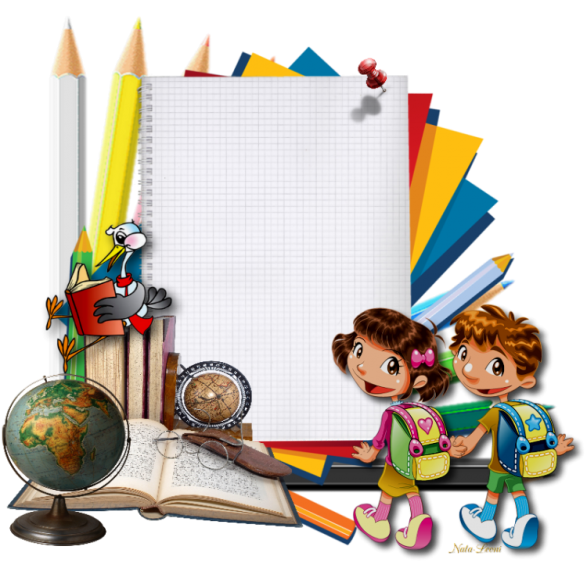 2
9
Способы  развития навыков функциональной
 грамотности современного человека

Критично мыслить
Развивать коммуникативные навыки
Участвовать в дискуссиях
Расширять кругозор
Организовывать процесс познания
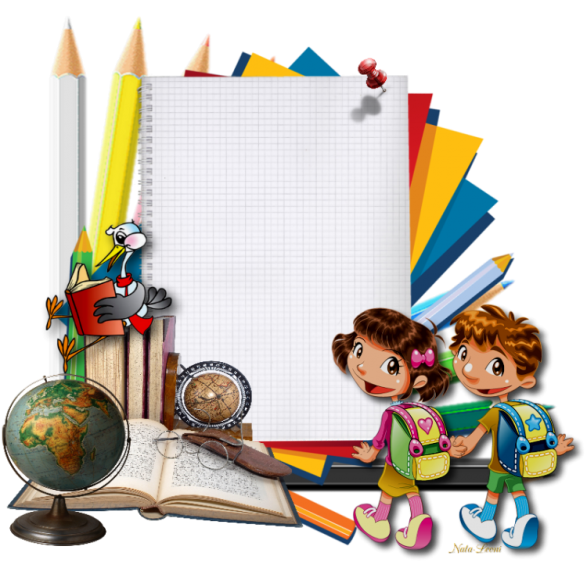 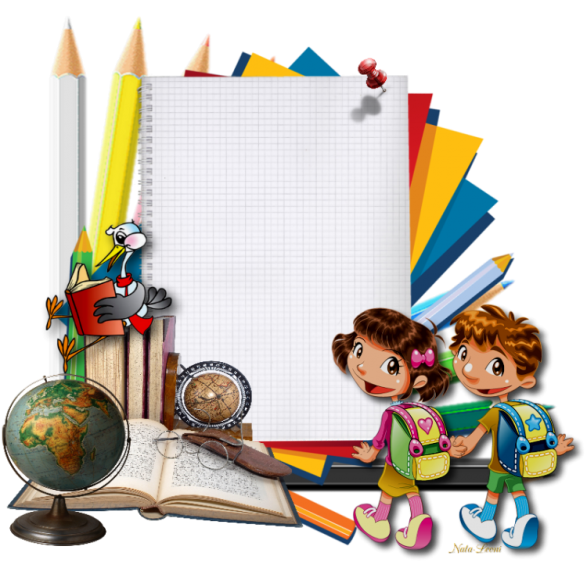 2
9
2
9
2
9
БЛАГОДАРЮ  

ЗА  ВНИМАНИЕ!
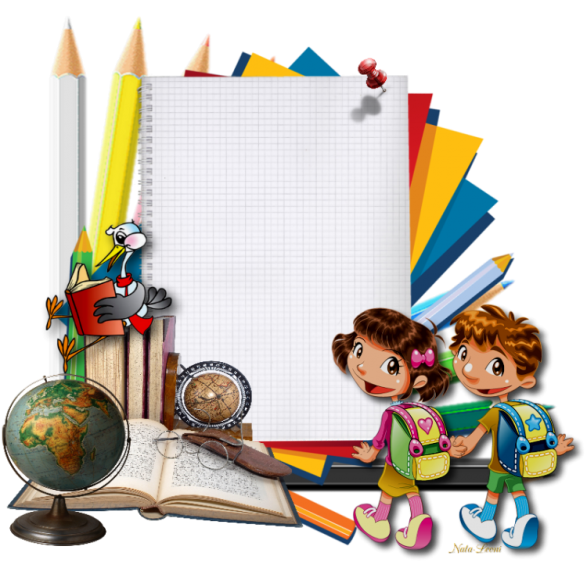